Concludiamo con la Slovacchia
Un percorso differente da quello ceco.
Congresso ottobre 1990             del Partito comunista slovacco(KSS)
il confronto tra i conservatori, che chiedono un ritorno al "vero" marxismo-leninismo, e gli innovatori, che propongono di fondare un partito modellato sulla socialdemocrazia occidentale, si conclude con il successo dei secondi. 
N.B. Il KSS aveva sempre avuto una organizzazione autonoma all’interno del Partito comunista cecoslovacco(KSCS).
Durante il congresso il KSS cambia nome in Partito della sinistra democratica(Sdl)
Un nuovo inizio con Peter Weiss.
Durante il congresso il KSS cambia nome in Partito della sinistra democratica(Sdl)

La corrente più legata al passa-
to fonderà nel 1992 il
Nuovo P. Comunista di
    Slovacchia.
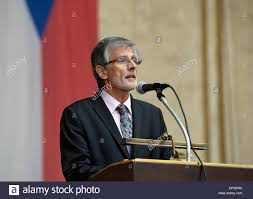 Scissioni a Sinistra-Centro.
Da Sdl nascerà il partito Smer ( Direzione-Socialdemocrzia) fondato 
Robert Fico nel 1999 su posizioni di opposizione di sinistra moderata.
Ebbe grande successo e alle elezioni del 2002 ottenne il 13,5% dei voti contro l’1,4 dello Sdl che non superò lo sbarramento del 5%.
Lo Smer si fonderà nel 2004 con lo Sdl e con gli altri suoi fuoriusciti di Alternativa Social Democratica e con il P.s.d. di Slovacchia.
29,1% nel 2006
34,79  nel 2010 ma fu estromesso dal governo.
Robert Fico (07.2006-07.2010)(04.2012-03.2018).
Promozione dell’identità nazionale slovacca.

Dimissioni dopo le manifestazioni di piazza seguite all’assassinio del giornalista Jan Kuciak e della sua compagna che indagava su collusioni tra parte del governo e la ‘Ndrangheta calabrese e sull’uso personale di fondi strutturali europei.
Vaclav Havel         05.10.’36-18.12.2011
Presidente Cecoslovacchia  29 dic.1989-20 luglio 1992.
Presidente Repubblica Ceca 2 feb.1993-feb.2003.

Forum Civico(‘89-’91)
Indipendente(‘91-2004)
Partito Verde(sostenitore, 2004-2011)
Ingesso NATO,12 marzo 1999, intervento in Kosovo.
Le Lettere a Olga. Fede religiosa  e in Gesù Cristo.

Umanesimo cristiano.